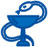 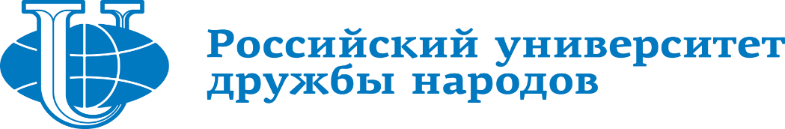 Медицинский институт
Вступительный экзамен в аспирантурунаправление 33.06.01 – «фармация»,научная специальность 3.4.3.  - «организация фармацевтического дела»
Условия проведения экзамена:
Требования к базовой подготовке поступающих на специальность 3.4.3. Организация фармацевтического дела  ориентированы на профессиональную дисциплину «управление и экономика фармации», освоенную в рамках получения квалификации «провизор» по  специальности 33.05.01 «фармация».
Структура варианта
Объем необходимой подготовки  абитуриента должен соответствовать  программе по управлению и экономике фармации предусмотренной Федеральным государственным образовательным стандартом по специальности 33.05.01 «Фармация»;

         В билете содержится четыре вопроса по основным разделам дисциплины «управление и экономика фармации». Макет билета представлен ниже:
Билет №

Вопрос 1. Организация и регулирование фармацевтической деятельности
Вопрос 2. Основы экономики аптечной организации
Вопрос 3. Основы учета в аптечных организациях
Вопрос 4. Фармацевтический менеджмент и маркетинг
ПОРЯДОК И ВРЕМЯ ВЫПОЛНЕНИЯ ЗАДАНИЯ
Абитуриент выбирает билет, который находится в закрытом конверте;
Письменно отвечает на вопросы билета, фиксирует ответы на бумаге, обращая внимание и раскрывая ключевые понятия, закономерности, содержание процессов деятельности и т.д. 
На подготовку каждого ответа отведено примерно по 15 минут. Общее время подготовки ответа: 
                      4 вопроса   - 60 минут!
Оценка - из 100 баллов
За частичный правильный ответ на каждый из вопросов билета - учитывается каждая правильная часть ответа в процентном отношении. Экзаменационная комиссия,  по результатам оценки ответов, выставляет абитуриенту следующие  баллы:
                                                                  95-100 -А (отлично)
                                                                  86-94 – В (отлично)
                                                                  69-85 – С (хорошо)
                                                                  61-68 - D (удовлетворительно)
                                                                  51-60 – Е (удовлетворительно)   
      ≥ 51Е - положительная оценка
Успешного экзамена!